Как растёт хлеб
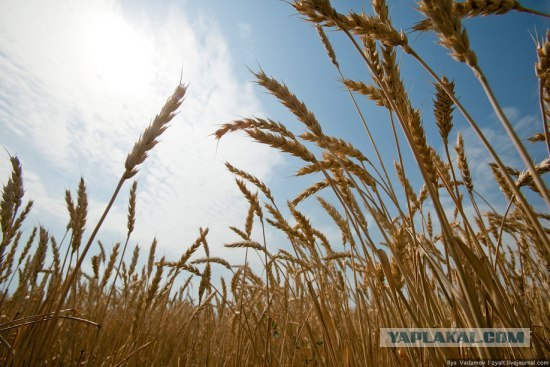 Комбайн – машина для уборки урожая пшеницы
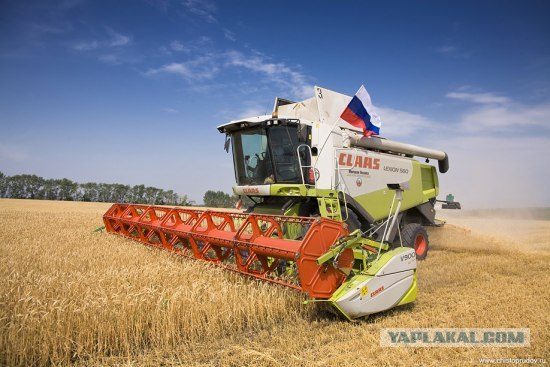 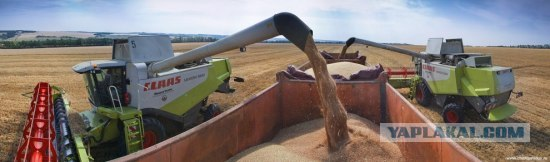 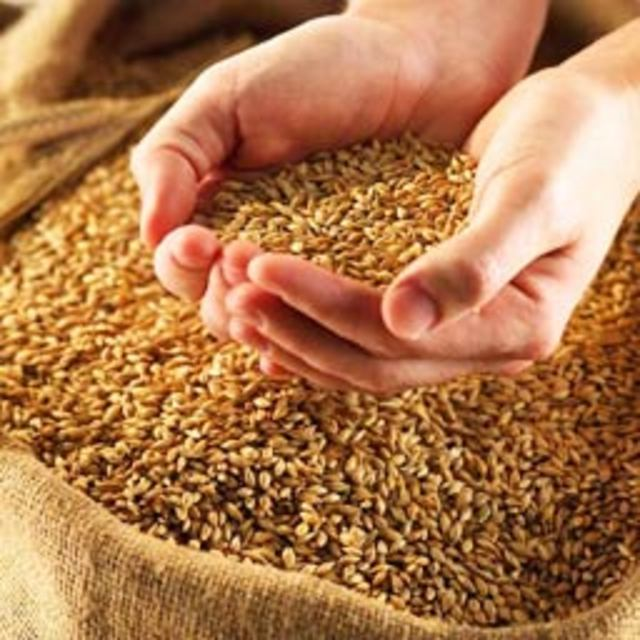 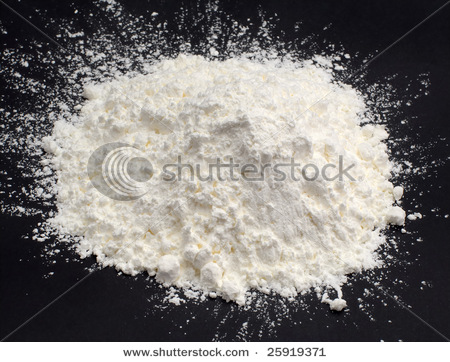 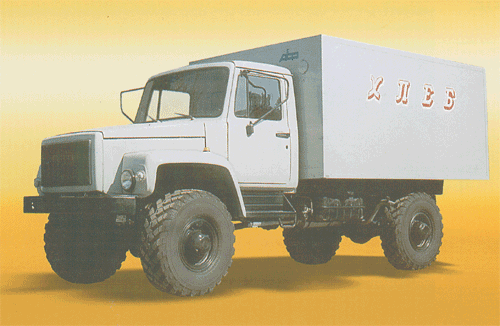 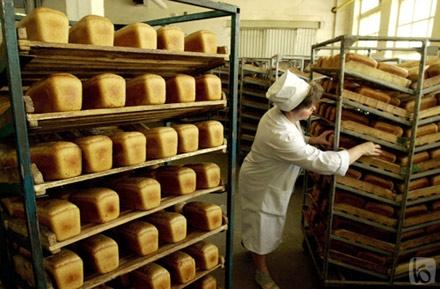 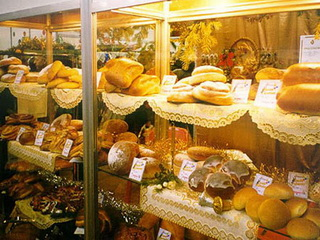 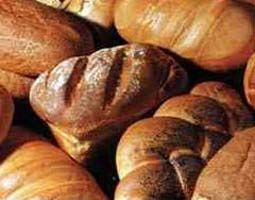